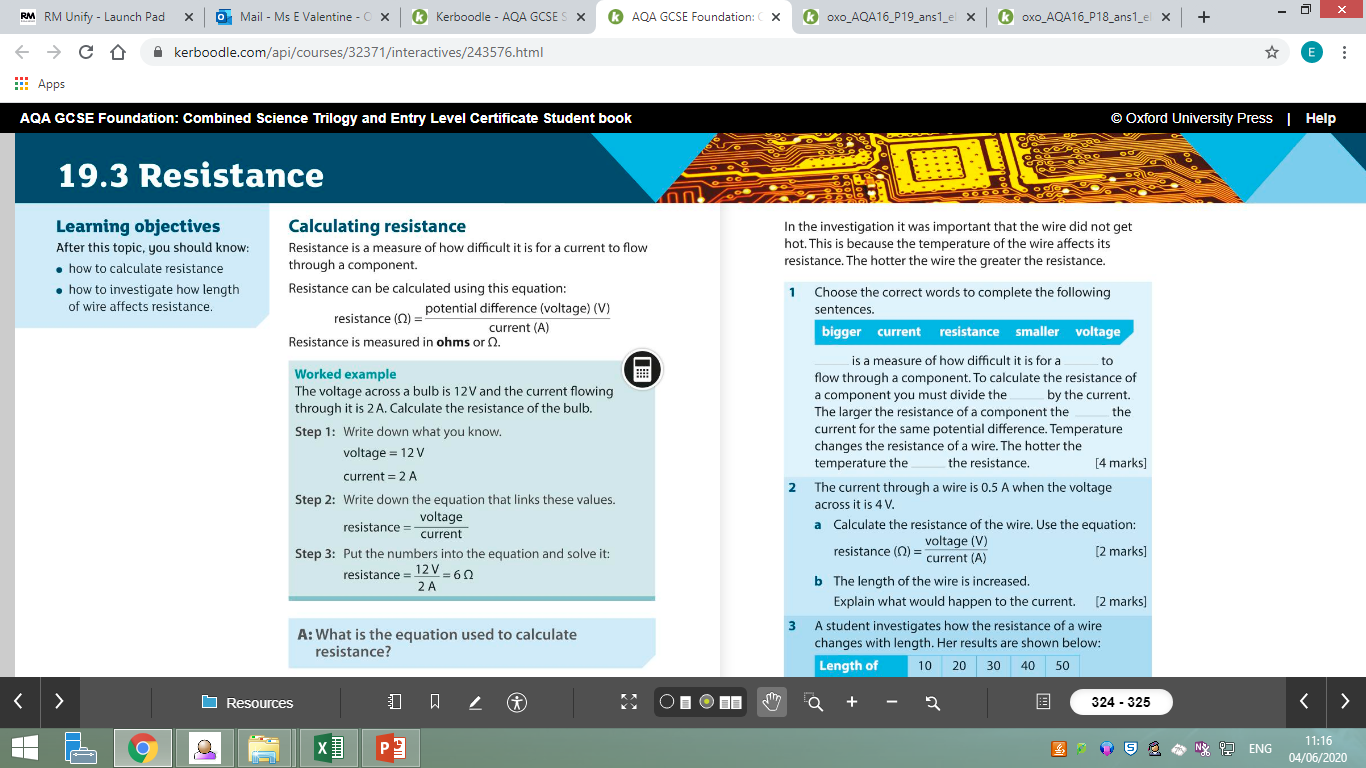 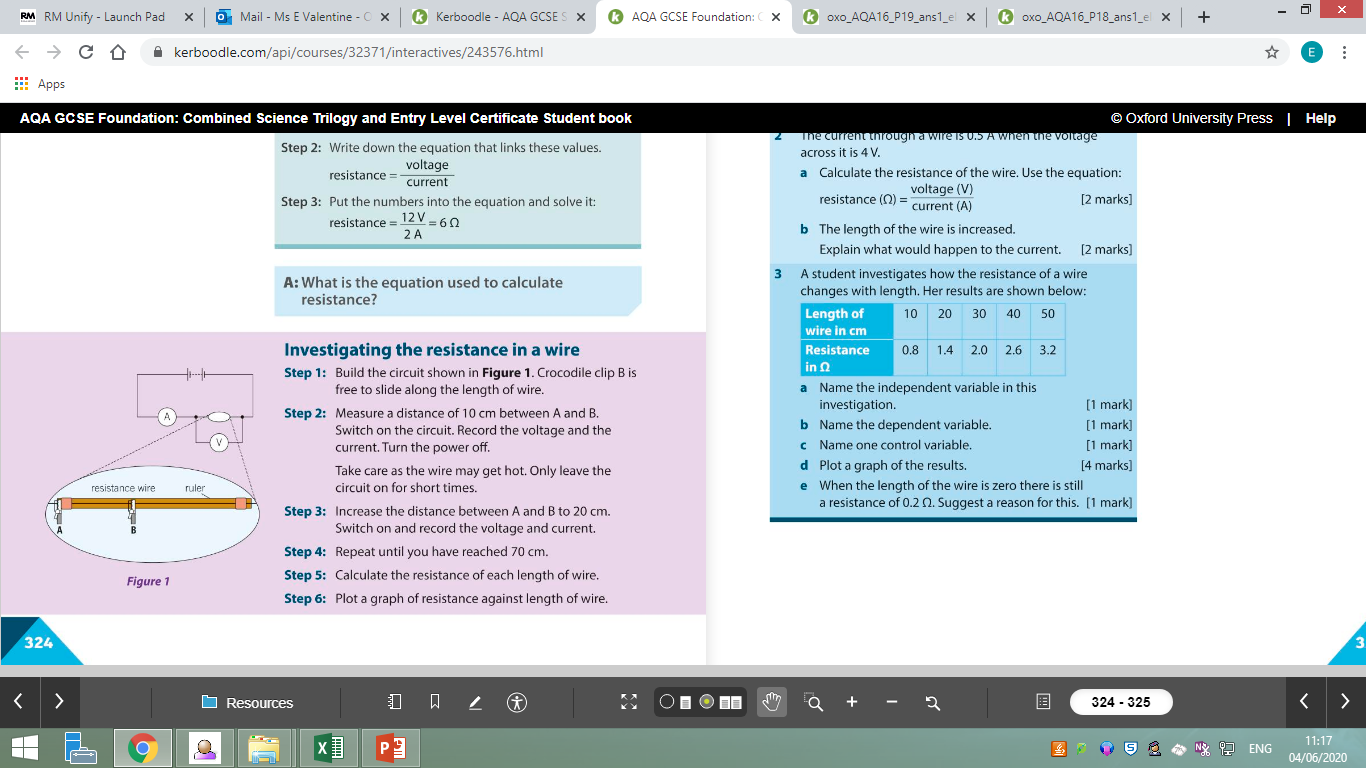 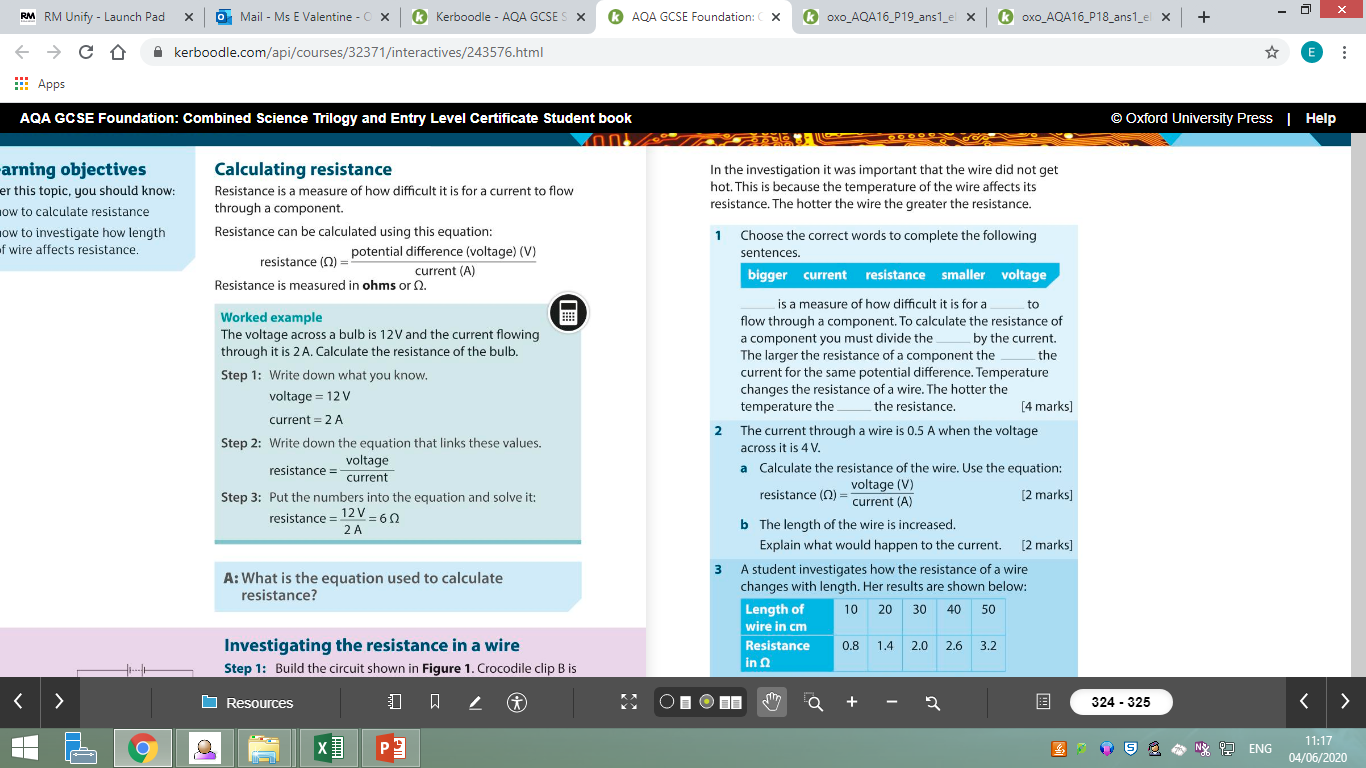 A: resistance = voltage current
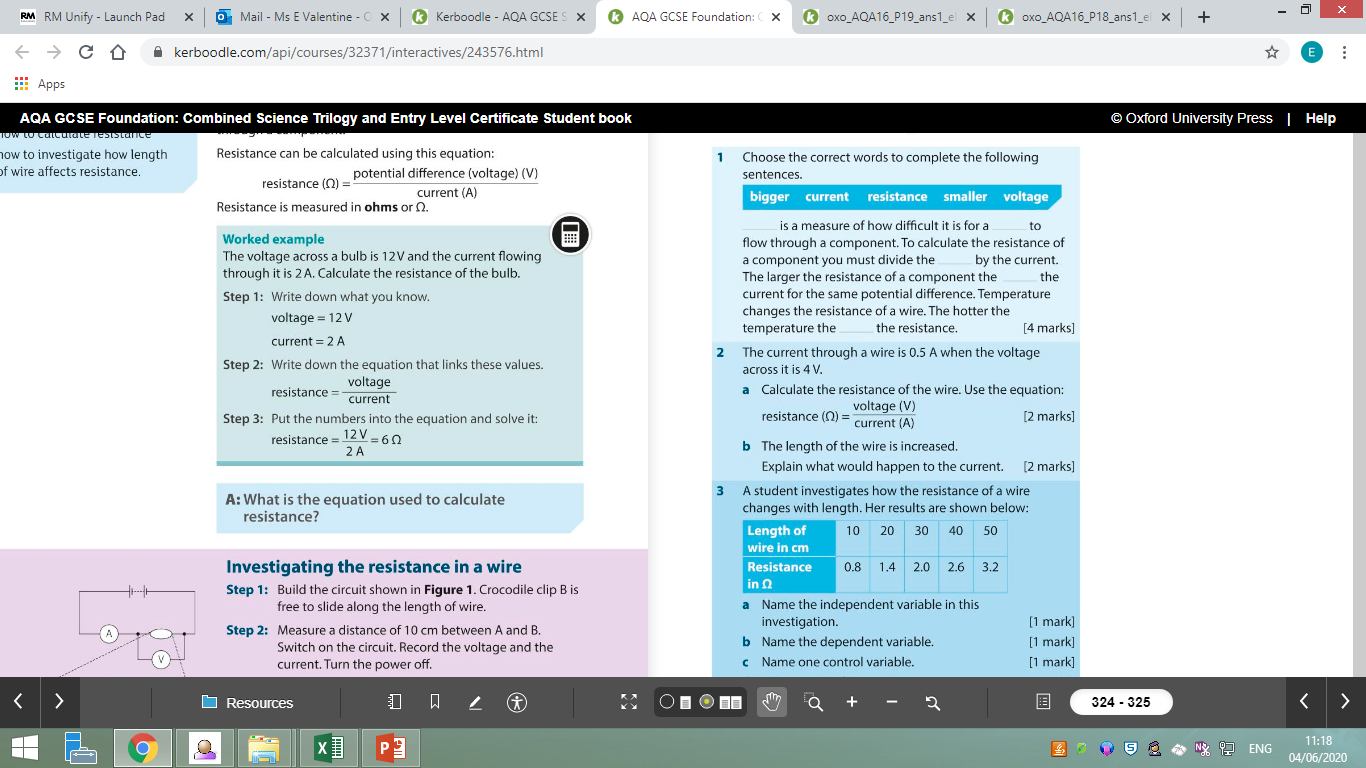 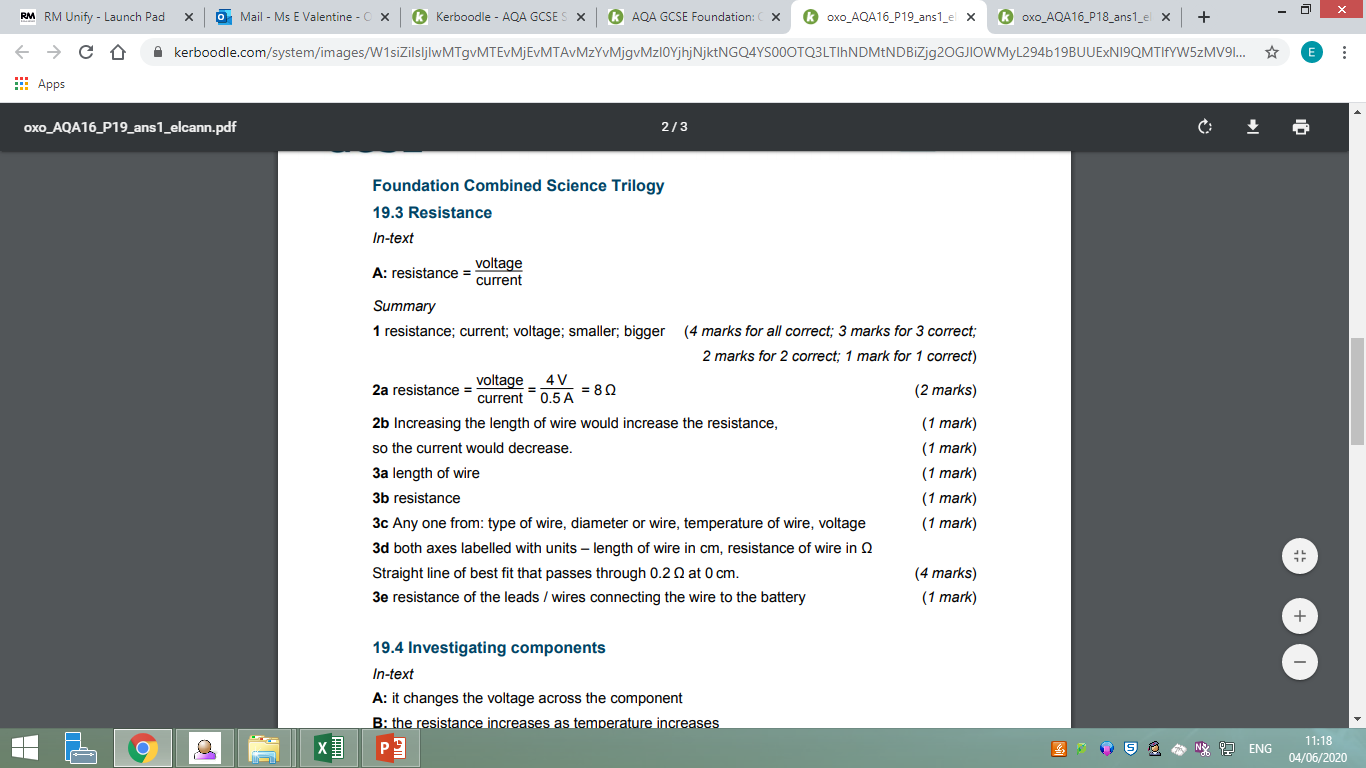